Figure 3. We used fractional polynomial regression of degree 2 to find the best transformation of age to predict the ...
Am J Hypertens, Volume 22, Issue 9, September 2009, Pages 971–979, https://doi.org/10.1038/ajh.2009.115
The content of this slide may be subject to copyright: please see the slide notes for details.
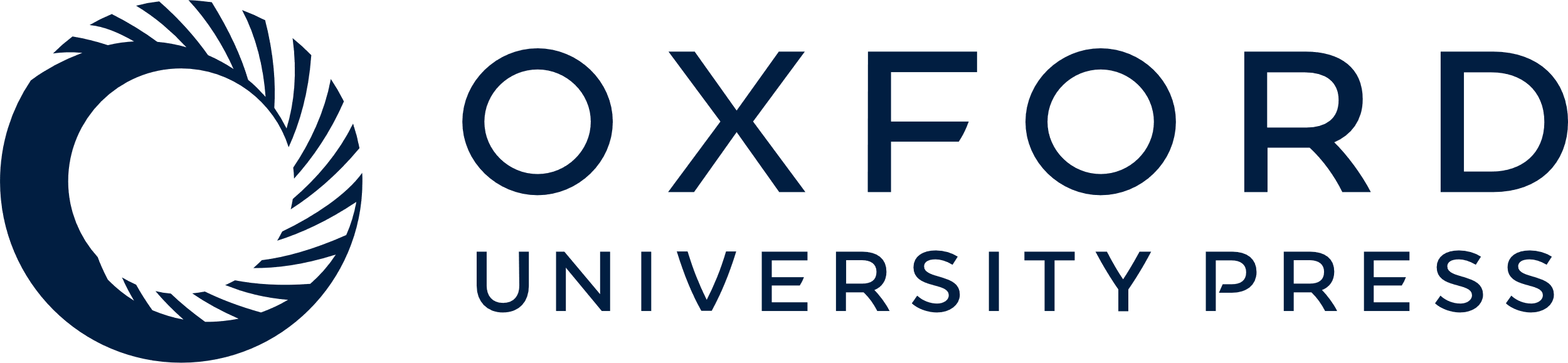 [Speaker Notes: Figure 3. We used fractional polynomial regression of degree 2 to find the best transformation of age to predict the observed AIx@HR75% values. We identified the best linear fit with 1/age2; E(AIx@75%) = 25.492 – 9189.836 × (1/age2); R2 = 0.32. The red dots identify individuals with measurements below or above the 80% confidence interval of the age-dependent expected mean of the AIx@HR75 (Table 4). AIx, augmentation index; HR, heart rate.

Unless provided in the caption above, the following copyright applies to the content of this slide: © American Journal of Hypertension, Ltd. 2009]